Changes to Time and Effort Reporting
1
Tiffany Winters, Esq.
twinters@bruman.com
Brustein & Manasevit, pllc
June 2015
Agenda
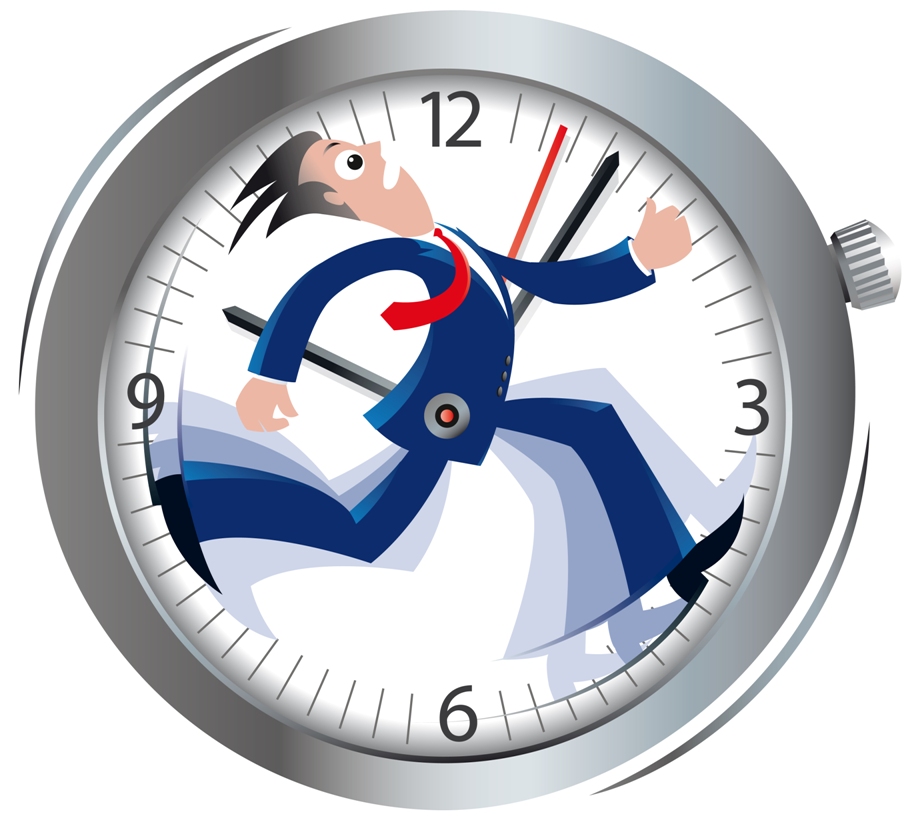 The NEW EDGAR
Prior Time & Effort Rules
The New Rule
Other Significant Changes 
What does all that mean?
2
Structure of the NEW EDGAR
34 C.F.R. Part 74 - Administration of Grants and Agreements with IHEs, Hospitals, and other Non-Profit Orgs (removed)
34 C.F.R. Part 75 - Direct Grant Programs
34 C.F.R. Part 76 - State-Administered Programs 
34 C.F.R. Part 77 - Definitions 
34 C.F.R. Part 80 - Uniform Administrative Requirements for Grants and Cooperative Agreements to State and Local Govts (removed)
34 C.F.R. Part 81 - The General Education Provisions Act
3
Additional Regulations
2 C.F.R. Part 200 – Uniform Administrative Requirements, Cost Principles and Audit Requirements for Federal Awards 
A-21 – Cost Rules – Rules – IHEs
A-87 – Cost Rules – State / Local Gov’t
A-122 – Cost Rules – Nonprofit
A-102 – Administrative Rules State / Local Gov’t
A-110 – Administrative Rules IHEs
A-133 – Audit Rules
2 C.F.R. PART 3474 Uniform Administrative Requirements, Cost Principles and Audit Requirements for Federal Awards. 
2 C.F.R. Part 3485 – Nonprocurement Debarment and Suspension
4
The Basics
5
Why?
If federal funds are used for salaries, then time distribution records are required 200.430(i)

How staff demonstrate allocability
If employee paid with federal funds, then must show that the employee worked on that specific federal program cost objective 200.403(a)
6
Who must participate?
Must be maintained for all employees whose salaries are: 
Paid in whole or in part with federal funds 200.430 (i)(1)
Used to meet a match/cost share requirement 200.430(i)(4)
NOT contractors
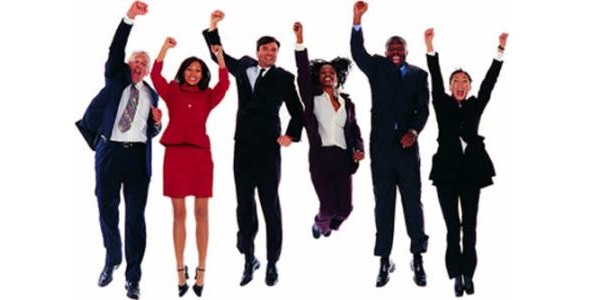 7
Does “X” Employee have to keep time and effort records?
8
The Old Rules Under The OMB Circulars
9
The A-87 Rule (SEAs and LEAs)
Semi-Annual Certifications
Personnel Activity Report (PAR)
If an employee works on a single cost objective:
After the fact
Account for the total activity
Signed by employee or supervisor 
Every six months (at least twice a year)
If an employee works on multiple cost objectives:
After the fact
Account for total activity 
Signed by employee
Prepared at least monthly and coincide with one or more pay periods
10
A-21 Rule (IHEs)
Plan Confirmation
After-the-Fact Activity Reports
Budgeted allocations for professional/professorial  staff
Updated to reflect any significant changes in actual work
Professional/Professorial staff keep records every six months
All other employees keep monthly records
Signed by employee, principal investigator, or responsible official using suitable means of verification. 
Must reflect activity applicable to each sponsored agreement and to each category needed to identify F&A costs
Multiple Confirmation Records
Variety of records kept in combination at least monthly.
11
A-122 Rule (Nonprofits)
Personnel Activity Reports (PARs)
After the fact
Account for total activity 
Signed by employee or supervisor with first hand knowledge  
Prepared at least monthly and coincide with one or more pay periods
12
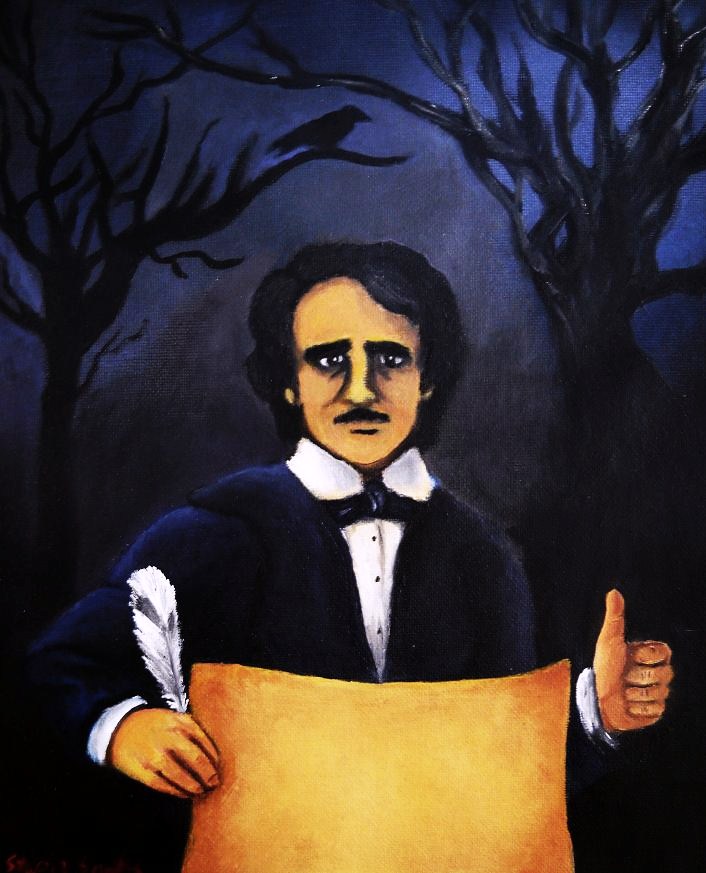 The New EDGAR Rules
13
Part 200 Rule
Charges for salaries must be based on records that accurately reflect the work performed. These records MUST:
Be supported by a system of internal controls which provides reasonable assurance charges are accurate, allowable and properly allocated;
Be incorporated into official records;
Reasonably reflect total activity for which employee is compensated;
Not to exceed 100%
14
Part 200 Rule (cont.)
Encompass all activities (federal and non-federal);
Comply with established accounting polices and practices; and
Support distribution among specific activities or cost objectives.
15
COFAR Comments on Part 200 Rule
By focusing more on internal controls, the rule “mitigates the risk that a non-Federal entity… will focus on prescribed procedures... which alone may be ineffective in assuring full accountability.”
Uncovering weaknesses in internal controls or instances of fraud is goal.  Not audit findings.
16
Cost Objectives
17
[Speaker Notes: Insert an example after this slide?]
Cost Objectives
What is a cost objective? 200.28 

Program, function, activity, award, organizational subdivision, contract, or work unit for which cost data are desired and for which provision is made to accumulate and measure the cost of processes, products, jobs, capital projects, etc.
18
Cost Objectives (Cont.)
Multiple Cost Objectives 200.430(i)(1)(vii):
More than one Federal award.
A Federal award and a non-Federal award.
An indirect cost activity and a direct cost activity.
Two or more indirect activities that are allocated using different allocation bases.
An unallowable activity and a direct or indirect cost activity
19
Title I, Part A LEA-level Cost Objectives
LEA-level Administration (public and equitable services)
School Choice Transportation and Supplemental Education Services (SES)
20% of LEA allocation (if school(s) identified for improvement) 
Within the 20% - parental outreach/ admin – up to .2% of LEA allocation
Equitable Services
Professional Development
10% of LEA allocation (if LEA identified for improvement)
Professional Development
10% of each school’s Title I Part A allocation (if school is identified for improvement)
Parental Involvement
At least 1% of LEA allocation
Districtwide Initiatives
Incentives and rewards to teachers to work in Title I schools in improvement, corrective action, and restructuring
no more than 5% of LEA allocation
Title I Part A Programmatic Costs
20
Not Cost Objectives
Federal programs
Title I, Part A
Doing my job
ESEA
Working on initiatives and programs that benefit Title I students
Director of Federal Programs
21
Time and Effort Guidance by OCFO?
Does it still apply?
It is possible to work on a single cost objective even if an employee works on more than one Federal award or on a Federal award and a non-Federal award. 
The key to determining whether it is a single cost objective is whether the employee’s salary and wages can be supported in full from each of the Federal awards on which the employee is working or from the Federal award alone if the employee’s salary is also paid with non-Federal funds.
http://www2.ed.gov/policy/fund/guid/gposbul/time-and-effort-reporting.html
22
Allocable Costs
Any cost allocable to a particular Federal award under the principles in Part 200 may not be charged to other Federal awards to overcome fund deficiencies, to avoid restrictions imposed by Federal Statutes, regulations, or terms and conditions of the Federal awards, or for other reasons. 
However, this prohibition would not preclude the non-Federal entity from shifting costs that are allowable under two or more Federal awards in accordance with existing Federal statutes, regulations, or the terms and conditions of the Federal award.  200.405(c)
23
Allocable Costs (cont.)
If a cost benefits two or more projects or activities in proportions that can be determined without undue effort or cost, the cost should be allocated to the projects based on proportional benefit. 
If cost benefits two or more projects or activities in proportions that cannot be determined because of the interrelationship of the work involved, then notwithstanding 200.405(c), the costs may be allocated or transferred to benefited projects on any reasonable documented basis. 
200.405(d)
24
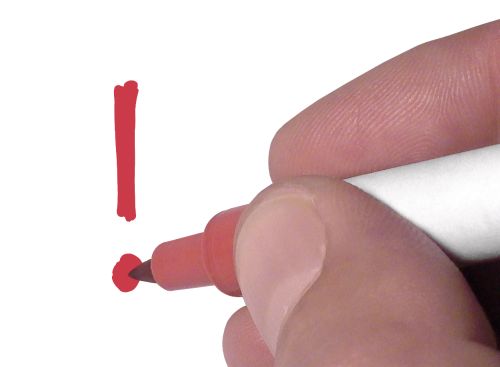 Other Significant Requirements
25
USE OF BUDGET ESTIMATES
Budget estimates alone do not qualify as support for charges to Federal awards 200.430(i)(1)(viii)
May be used for interim accounting purposes if:
Produces reasonable approximations
Significant changes to the corresponding work activity are identified in a timely manner
Internal controls in place to review after-the-fact interim charges based on budget estimates
26
Percentages
Because practices vary as to the activity constituting a full workload, records may reflect categories of activities expressed as a percentage distribution of total activities. 200.430(i)(1)(ix)
27
Focus on ihes
It is recognized that teaching, research, service, and administration are often inextricably intermingled in an academic setting.  
When recording salaries and wages charged to Federal awards for IHEs, a precise assessment of factors that contribute to costs is therefore not always feasible, nor is it expected. 200.430(i)(1)(x)
28
Compliance
For records which meet the standards, the non-federal entity will not be required to provide additional support or documentation for the work performed. 200.430(i)(2) 

DOL regulations for Fair Labor Standards Act must still be met (i.e. charges must be supported by records indicating the total nuber of hours worked each day).
29
Noncompliance
For a non-Federal entity where the records do not meet these standards:
 USDE may require personnel activity reports (PARs), including prescribed certifications or equivalent documentation that support the records as required in this section. 200.430(i)(8)
PARs are not defined!!
30
Reconciliation?
Silence.

All necessary adjustment must be made such that the final amount charged to the Federal award is accurate, allowable, and properly 200.430(i)(1)(viii)(C)

Don’t forget the Allocability Requirement 200.403(a)
31
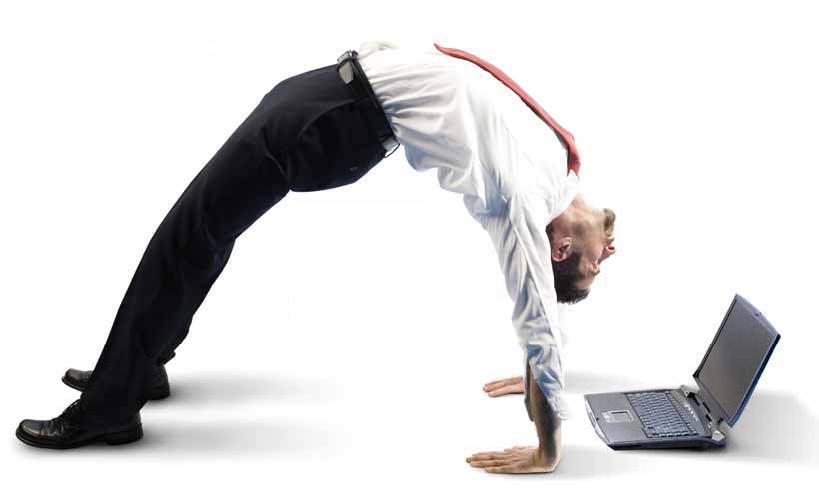 Flexibility
32
Substitute Systems
States, local governments and Indian tribes encouraged to adopt “substitute systems” if approved by cognizant agency for indirect cost. 200.430(i)(5) 
No longer applies to nonprofits.
Still acceptable to allocate sampled employees’ supervisors, clerical and support staffs, based on the result of the sampled employees.
33
Alternative Proposals
Cognizant agencies for indirect costs are encouraged to accept alternative proposals based on outcomes and milestones for program performance. 200.430(i)(6) 

These plans are acceptable as alternatives to the Part 200 standards.
34
Blended Funding
A non-Federal entity may submit performance plans that incorporate funds from multiple Federal awards and account for their combined use based on performance-based metrics, if approved. 200.430(i)(7) 

Must submit a request for a waiver that includes certain information, including the method of charging costs.
35
So what Does this mean?
36
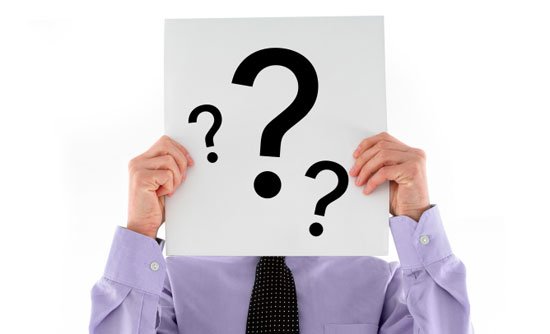 Use Current Compliant System!
If going to make changes based on new EDGAR requirements, ensure strong system of internal controls in place!

Remember: Charges for salaries must be based on records that accurately reflect the work performed. These records MUST:
Be supported by a system of internal controls which provides reasonable assurance charges are accurate, allowable and properly allocated; 200.430(i)(1)(i)
37
The Definition of Internal Controls
Internal controls means a process, implemented by a non-Federal entity, designed to provide reasonable assurance regarding the achievement of objectives in the following categories:
Effectiveness and efficiency of operations;
Reliability of reporting for internal and external use; and
Compliance with applicable laws and regulations. 200.61
38
The Definition of Internal Controls (cont.)
§200.62   Internal control over compliance requirements for Federal awards.
Means a process implemented by a non-Federal entity designed to provide reasonable assurance regarding the achievement of the following objectives for Federal awards:
Transactions are properly recorded and accounted for, in order to:
Permit the preparation of reliable financial statements and Federal reports;
Maintain accountability over assets; and
Demonstrate compliance with Federal statutes, regs, and the terms and conditions of the Federal award;
39
The Definition of Internal Controls (cont.)
Transactions are executed in compliance with:
Federal statutes, regulations, and the terms and conditions of the Federal award that could have a direct and material effect on a Federal program; and
Any other Federal statutes and regulations that are identified in the Compliance Supplement; and
Funds, property, and other assets are safeguarded against loss from unauthorized use or disposition
40
Internal Controls Requirements
§200.303   Internal controls.
The non-Federal entity must:
Establish and maintain effective internal control over the Federal award that provides reasonable assurance that the non-Federal entity is managing the Federal award in compliance with Federal statutes, regulations, and the terms and conditions of the Federal award.
41
Internal Controls Requirements (cont.)
§200.303   Internal controls (cont.)
These internal controls should be in compliance with guidance in:
 “Standards for Internal Control in the Federal Government”, issued by the Comptroller General of the United States, or 
The “Internal Control Integrated Framework”, issued by the Committee of Sponsoring Organizations of the Treadway Commission (COSO).
42
Internal Controls Requirements (cont.)
§200.303   Internal controls (cont.)
Comply with Federal statutes, regs, and the terms and conditions of the Federal awards.
Evaluate and monitor the non-Federal entity's compliance with statutes, regs and the terms and conditions of Federal awards.
Take prompt action when instances of noncompliance are identified including in audit findings.
Take reasonable measures to safeguard protected personally identifiable info (PII) and other information designated or deemed sensitive
43
Internal Controls (cont.)
The non-Federal entity's system of internal controls includes processes to review after-the-fact interim charges made to a Federal awards based on budget estimates. 
All necessary adjustment must be made such that the final amount charged to the Federal award is accurate, allowable, and properly 200.430(i)(1)(viii)(C)
44
The COSO “Cube”
Categories 
of Objectives
Levels of Organizational Structure
45
Components of Internal Controls
45
[Speaker Notes: It has five integrated components: Control Environment, Risk Assessment, Control Activities, Information & Communication, and Monitoring, which are pervasive at all levels of the organization, from the most comprehensive – at the entity level – down through each operating unit and to the most discrete level, the process function.]
Examples of Payroll Internal Controls
Separation of duties
Best practice is to have different people:
Prepare and update online payroll and personnel data
Approve online payroll actions
Review monthly payroll expense reports
Review and reconcile financial records on a monthly basis
Distribute the payroll
Accountability, authorization, and approval
Maintain data confidentiality by giving payroll and personnel access only to authorized individuals.
Periodically review and update signature authorizations.
Obtain pre-approval for changes made to timekeeping records.
Review attendance records for accuracy and compliance to policy.
Reconcile ledgers monthly for accuracy of recorded transactions.
46
Examples of Payroll Internal Controls (Cont.)
Security of assets
Best practices:
Request proof of identity prior to distributing payroll.
Notify payees of unclaimed checks
Return unclaimed checks to the Payroll office.
Keep private and sensitive information secured.
Review and reconciliation
Monthly reconciliation activities ensure that you're paying the right people at the correct rates.
Best practices:
Review and audit monthly payroll costing reports.
Compare actual payroll costs to estimated costs to discover any variances.
Perform monthly reconciliations of operating ledgers to ensure accuracy and timeliness of expenses.
47
Potential Consequences
Unauthorized, unnecessary, or fraudulent payments
Misappropriation of funds
Overpayments
Duplicate payments made
Improper charges to incorrect account/ funds
Inaccurate entries or improper changes 
Unauthorized payroll transactions processed
Disallowances resulting from costs charged to incorrect accounts, funds, or awards
Inaccurate recording of payment type distorts employee data
Financial records misstated
Lost or stolen checks
48
Disclaimer
This presentation is intended solely to provide general information and does not constitute legal advice.  Attendance at the presentation or later review of these printed materials does not create an attorney-client relationship with Brustein & Manasevit, PLLC.  You should not take any action based upon any information in this presentation without first consulting legal counsel familiar with your particular circumstances.
49